Снежная сказка
Предмет: окружающий мир 
«Время года – зима»
Выполнила: Кирсанова 
Валентина Леонидовна
учитель начальных классов
Поёт зима аукает, мохнатый лес баюкает
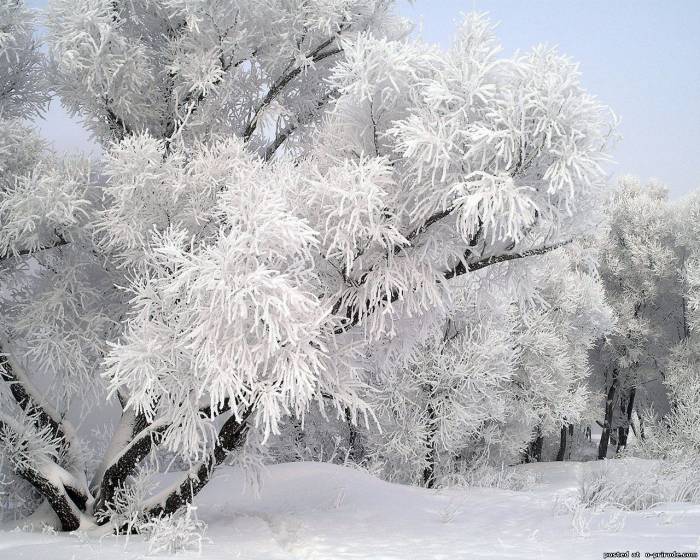 Где-то внизу под настилом ледка, воды неслышные катит река.
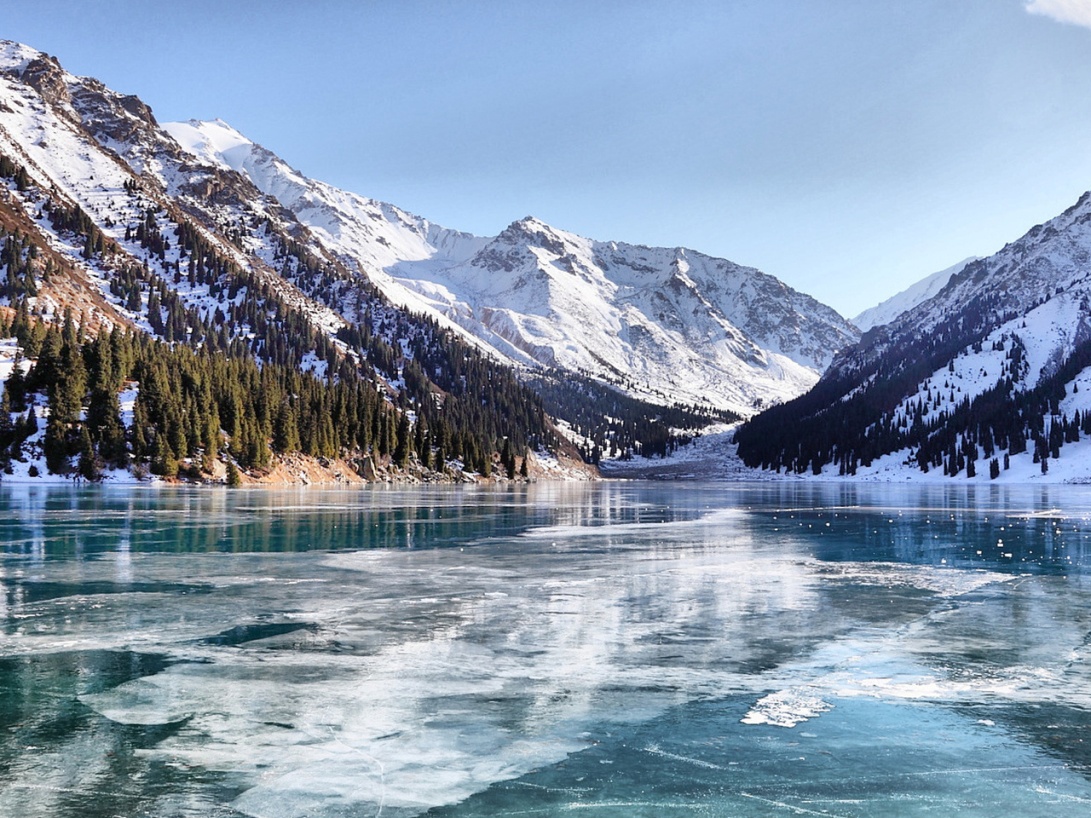 Ёлки едва из-под снега видны, будто в лесу не бывало весны…
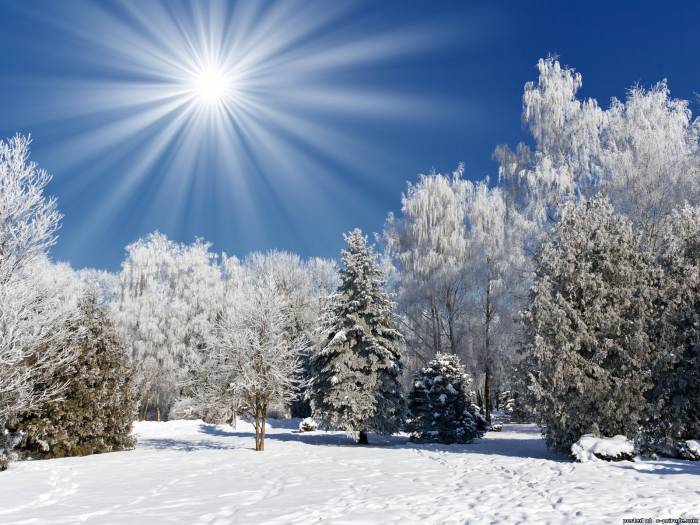 Зимы ждала, ждала природа…… Пришла, рассыпалась клоками…..
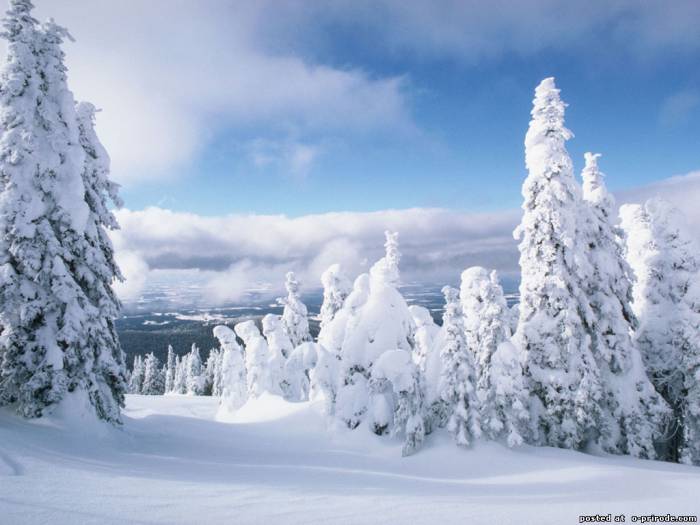 Спят деревья и кусты, но зима сегодня растревожена: солнышко, сияя с высоты, лакомится снегом, как мороженым
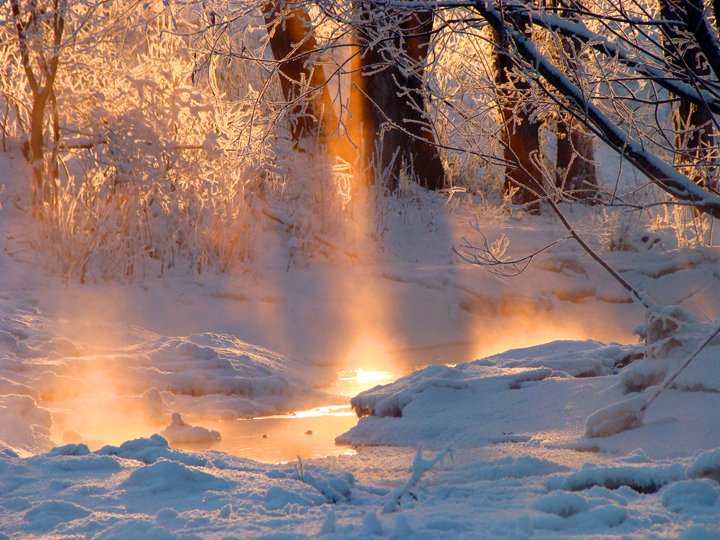 Здравствуй, зимушка-зима. Много снега  принесла.    Снег на крыше, на крылечке, солнце в небе голубом.
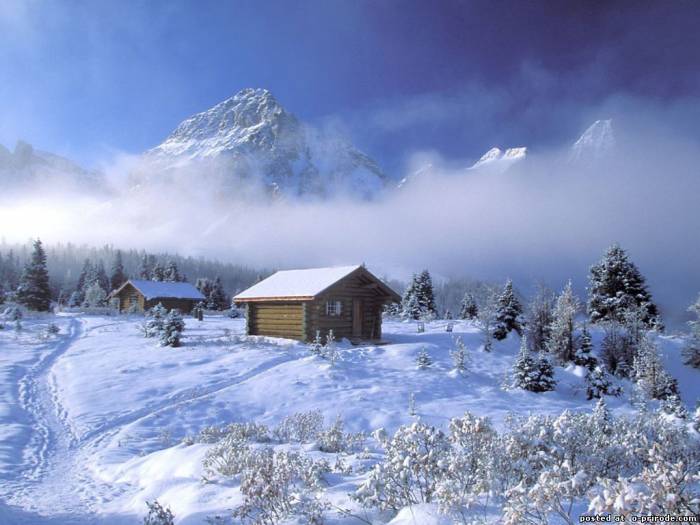 Зимние забавы
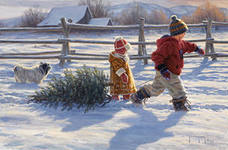 Лыжи скользят, на морозе звеня, в ельник дремучий уводит лыжня
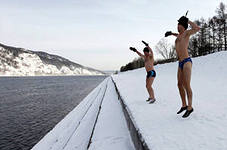 Рады снегу зверь и птица 
и, конечно, человек
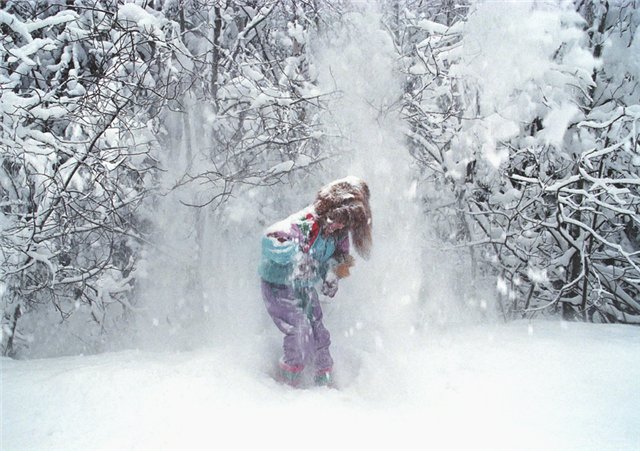 Снег скрипучий, снег сыпучий,
До чего весёлый день!
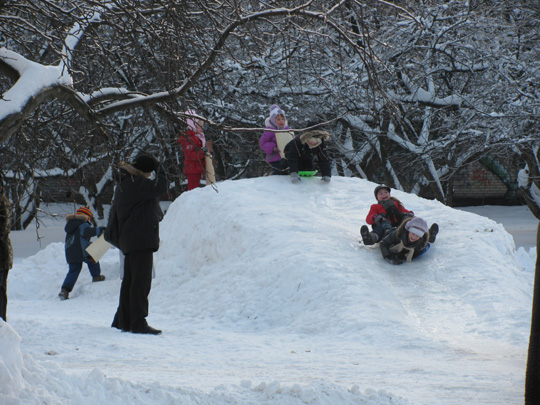 Здравствуйте, шубы и шапки-ушанки,! Здравствуйте лыжи и быстрые санки!
Здравствуйте снежные горы-катки! Здравствуйте  звонкие кони-коньки!